Pre-Presentation Notes
Slides and presentation materials are available online at:


karlwiegand.com/csun2014
RSVP-iconCHAT:
A Single-Switch, Icon-Based
AAC Interface
Karl Wiegand
Rupal Patel, Ph.D.
Northeastern University (USA)
March 1, 2013
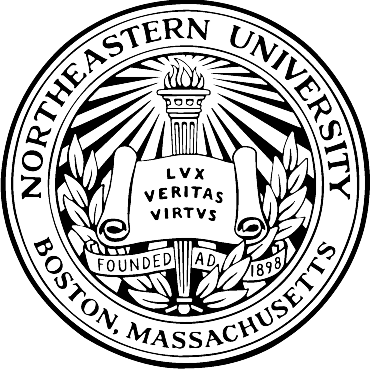 Outline
The Vision
Background and Scope
Approach
Evaluation
Results
Part 1:
The Vision
Brain-Computer Interfaces (BCI)
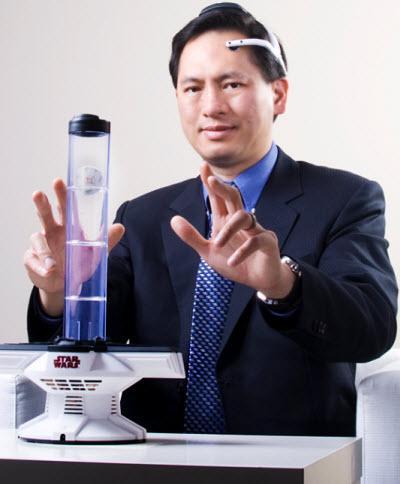 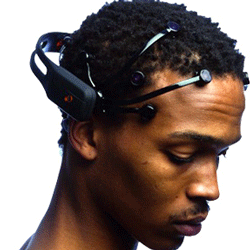 http://www.emotiv.com/
http://www.neurosky.com/
Muscle-Computer Interfaces (MuCI)
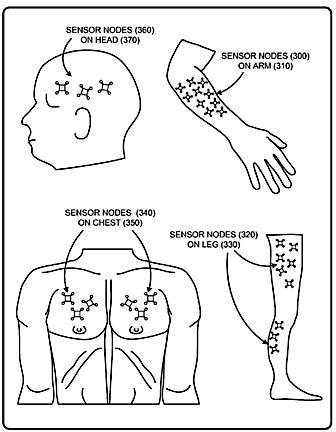 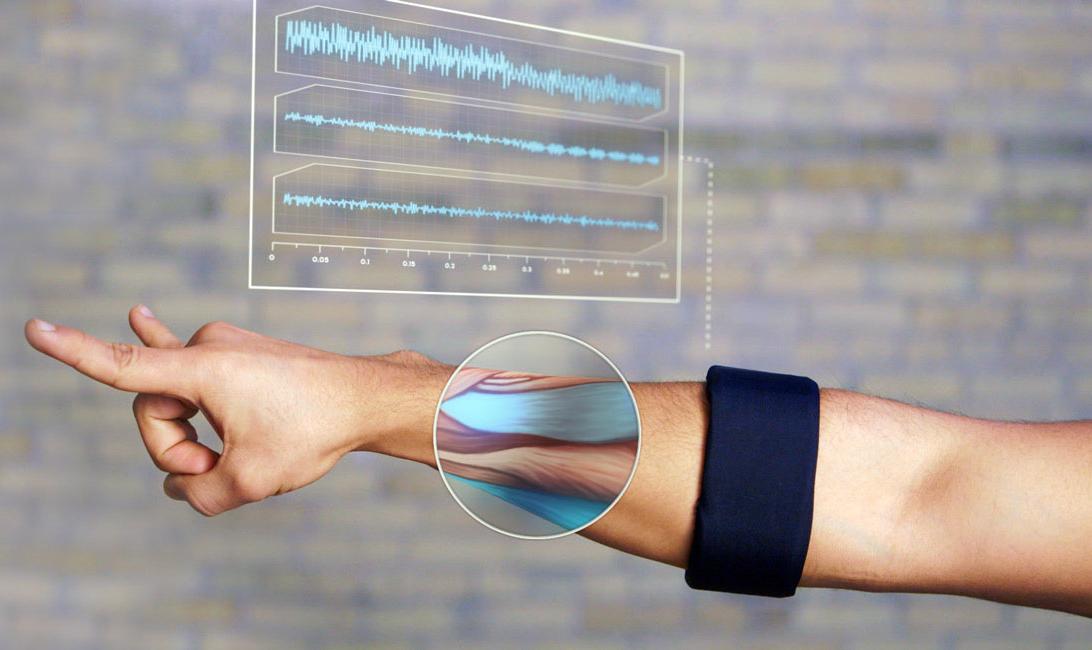 http://www.thalmic.com/en/myo/
http://research.microsoft.com/en-us/um/redmond/groups/cue/MuCI/
Wearable Computing Systems
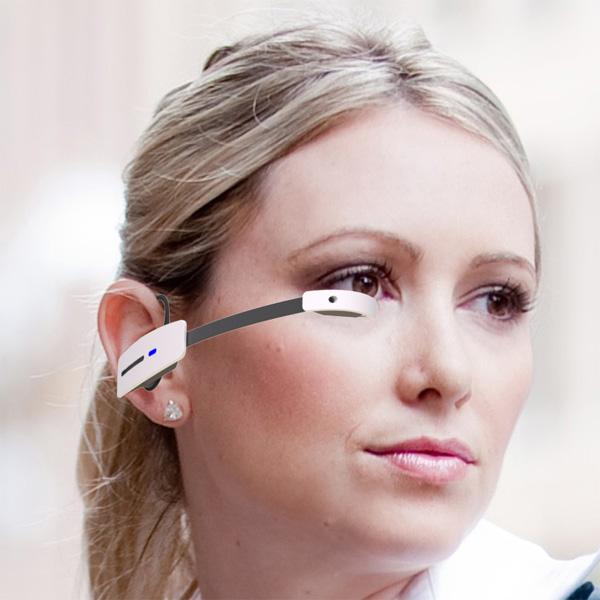 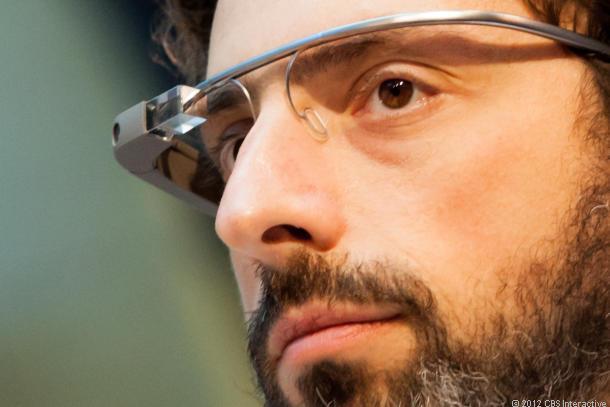 http://www.vuzix.com/consumer/products_m100/
http://www.google.com/glass/
How can we think about
the future of AAC interfaces?
Part 2:
Background
and Scope
Current AAC Interfaces
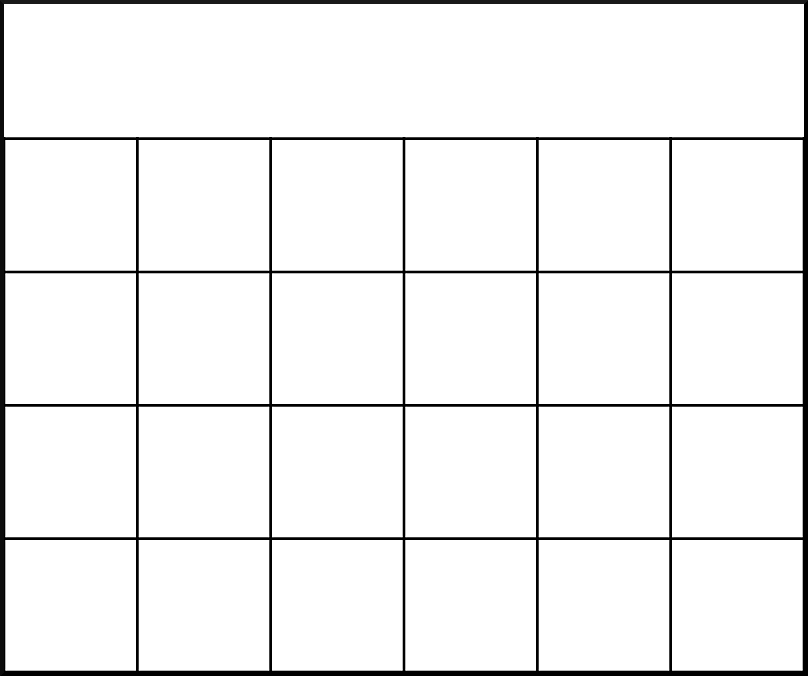 Conversion to Single-Switch
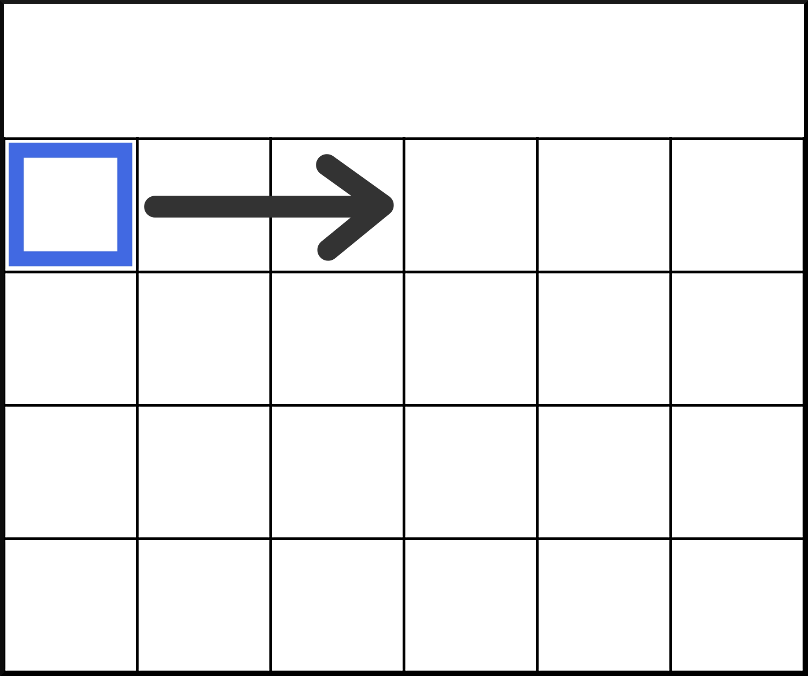 Row-Column Scanning
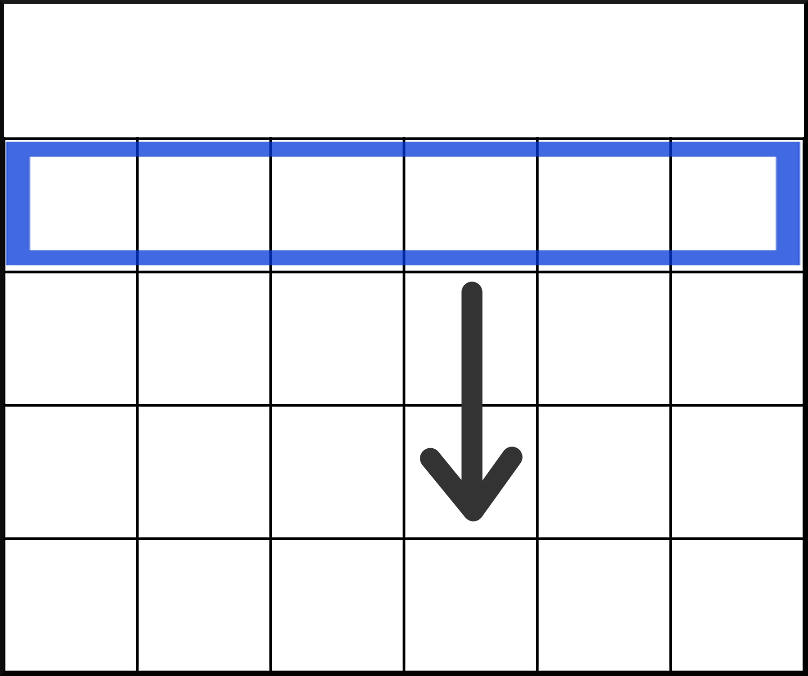 Observations
Maintains familiarity.
Focus is on the vocabulary.
Required screen size is tied to vocabulary size or navigation complexity.
Users usually perform the search twice.
Searches involve repetitive movements.
Our Collaborative Effort
Creation of a icon-based, BCI-controlled AAC system
NSF Grant HCC-0914808
Jointly investigated:
Dr. Deniz Erdogmus (ECE)
Dr. Rupal Patel (SLPA and CCIS)
BCI uses P300 brainwave (unary signal)
The P300 Wave
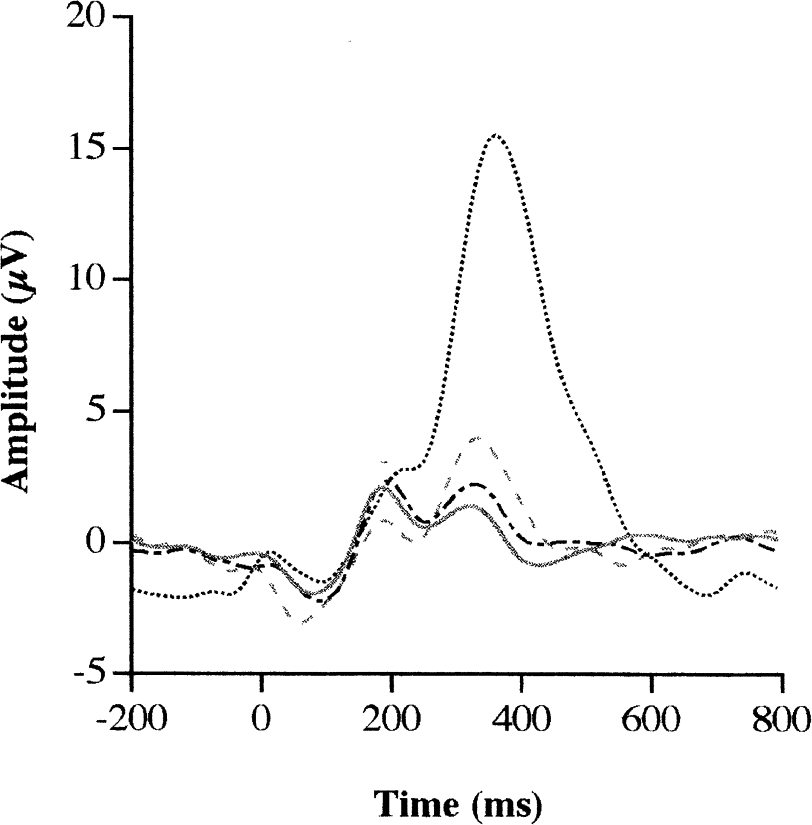 Requirements and Scope
Based on icons, not letters:
Some letter-based BCI systems exist.
Icons have the potential to be faster.
Users may be pre-literate or have language impairments.
Minimize head, neck, and eye movements:
Movement can dislodge the BCI equipment.
Work with a unary signal (P300):
Expand to support other signals if available.
Part 3:
Approach
Driving Questions
How can we decouple the required screen size from the vocabulary size?
Can we focus on the message instead of the vocabulary?
How much work can be shifted from the user to the system?
Idea #1: RSVP
Rapid Serial Visual Presentation
Used in psychology, speed-reading, lie detection, and prior letter-based AAC
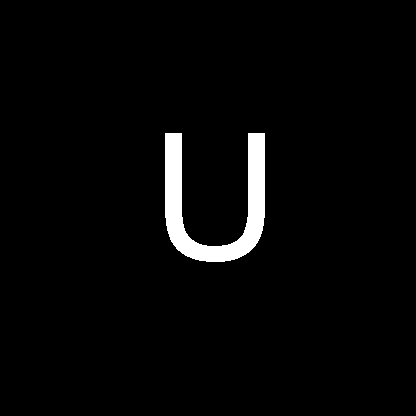 Orhan, U., II, K. E. H., Erdogmus, D., Roark, B., Oken, B. & Fried-Oken, M. (2012). RSVP keyboard: An EEG based typing interface.. In ICASSP (pp. 645-648) . IEEE . ISBN: 978-1-4673-0046-9
Idea #2: Semantic Frames
Semantic frames, CxG, and PAS (Fillmore)
To Give ( Agent, Object, Beneficiary )"I gave the item to him.""The item was given to him by me."
WordNet, FrameNet, "Read the Web," NELL
Easier to convert from semantic to surface
RSVP-iconCHAT
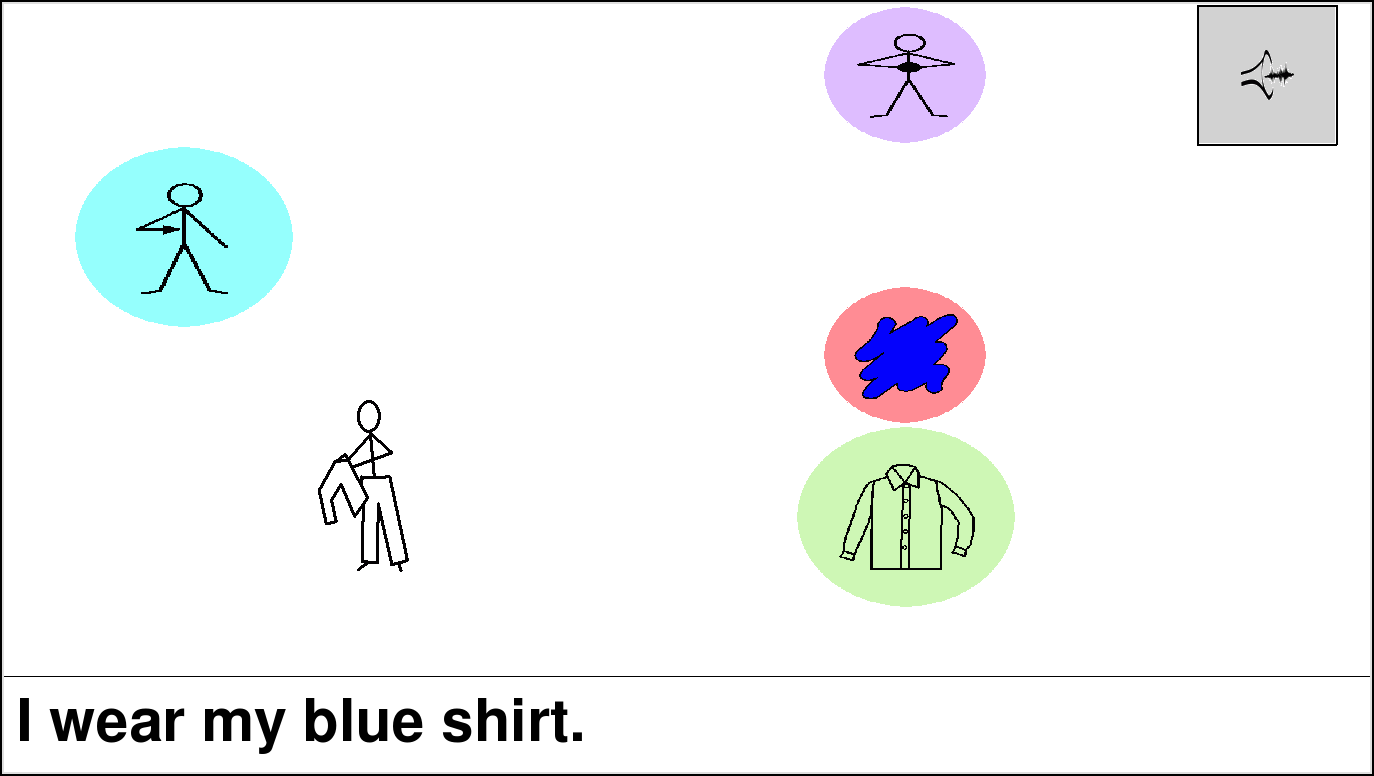 Example Usage
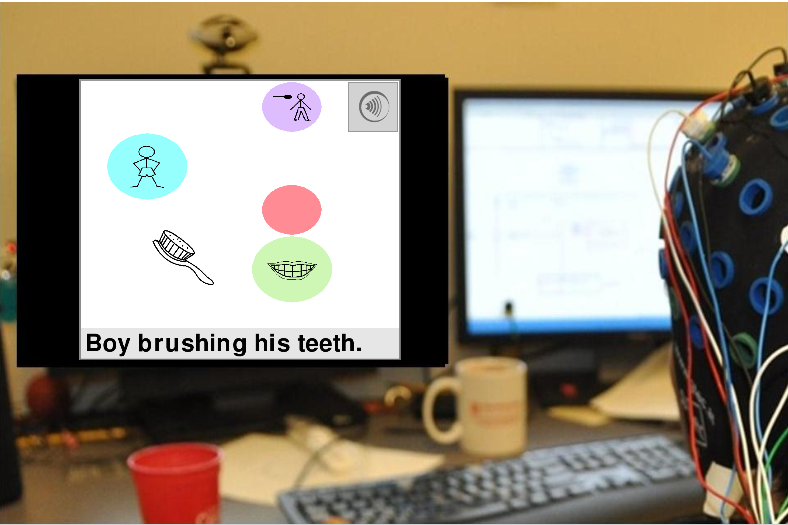 Wiegand, K., Patel, R., & Erdogmus, D. (2010). Leveraging Semantic Frames and Serial Icon Presentation for Message Construction. ISAAC Conference for Augmentative and Alternative Communication, Barcelona, Spain, July 2010.
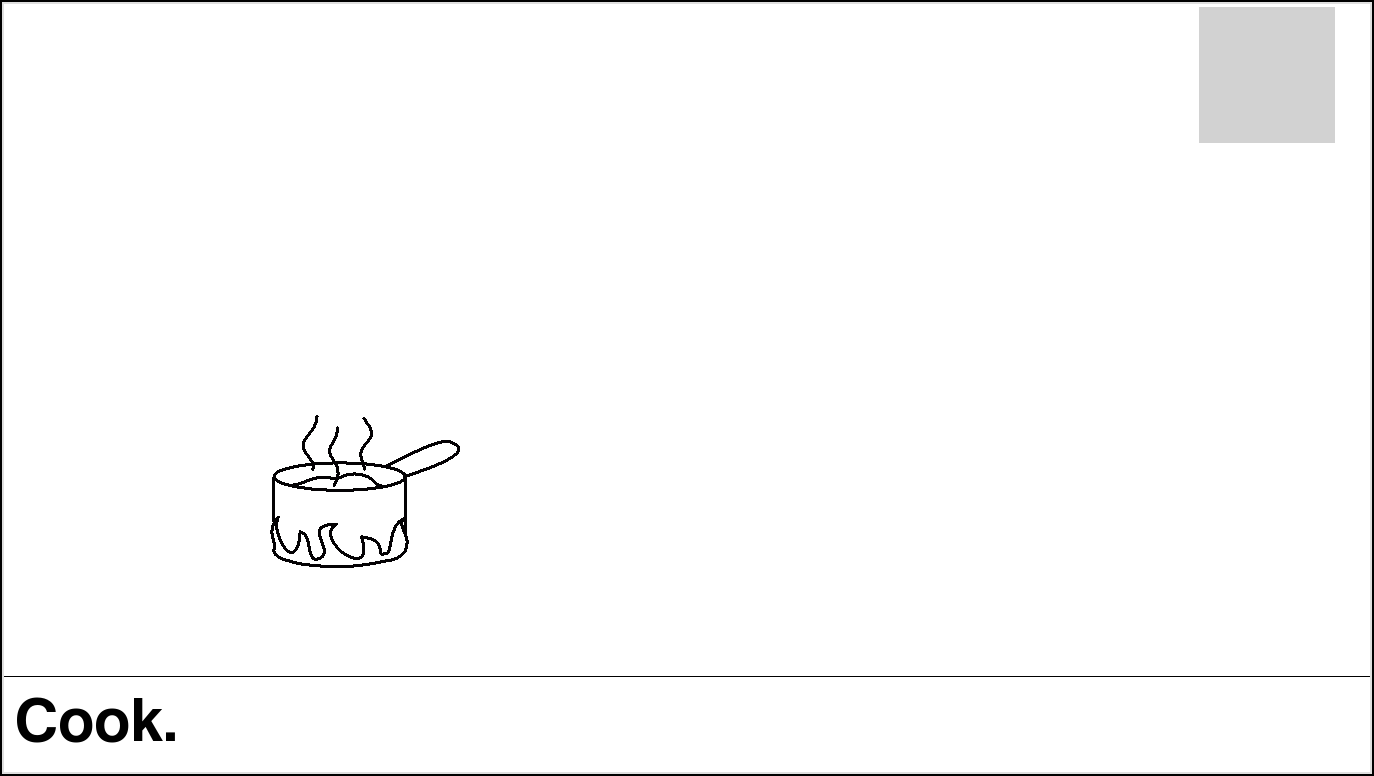 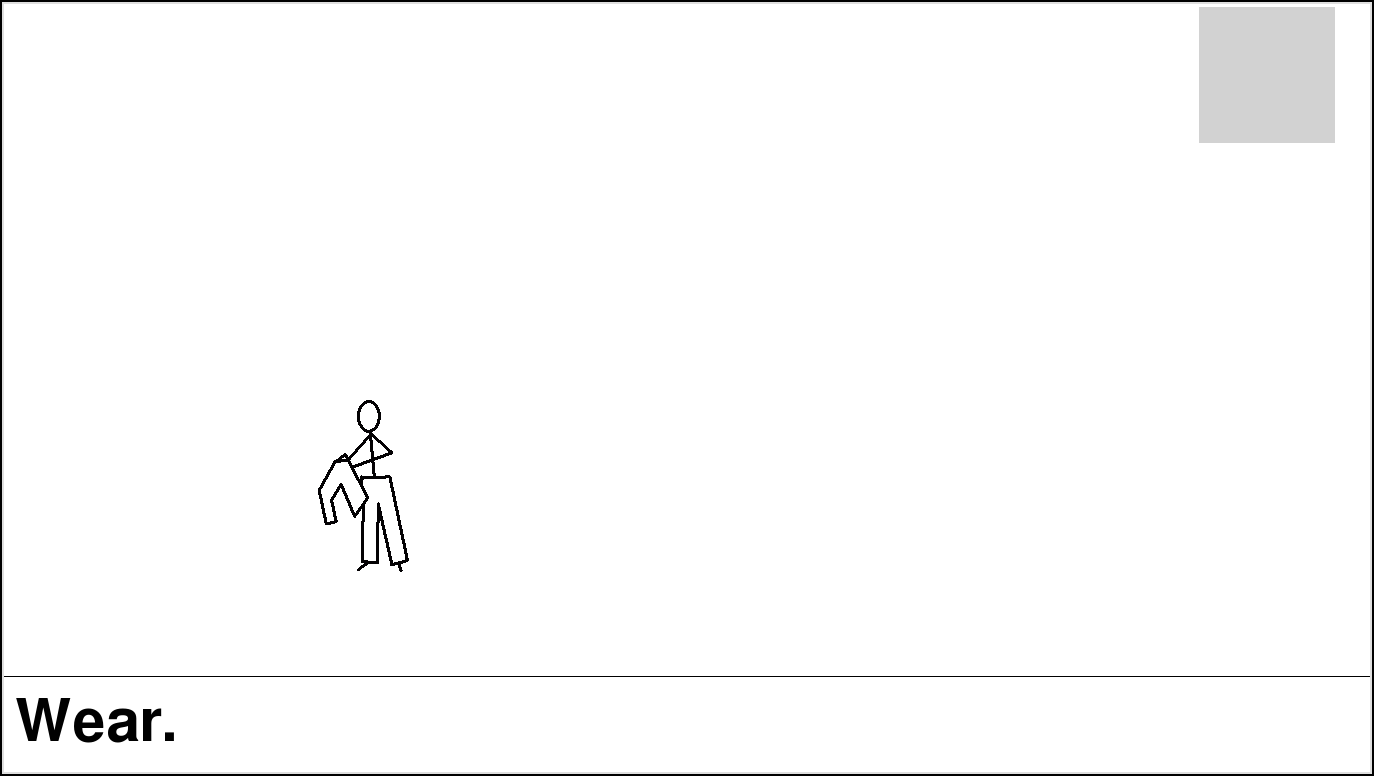 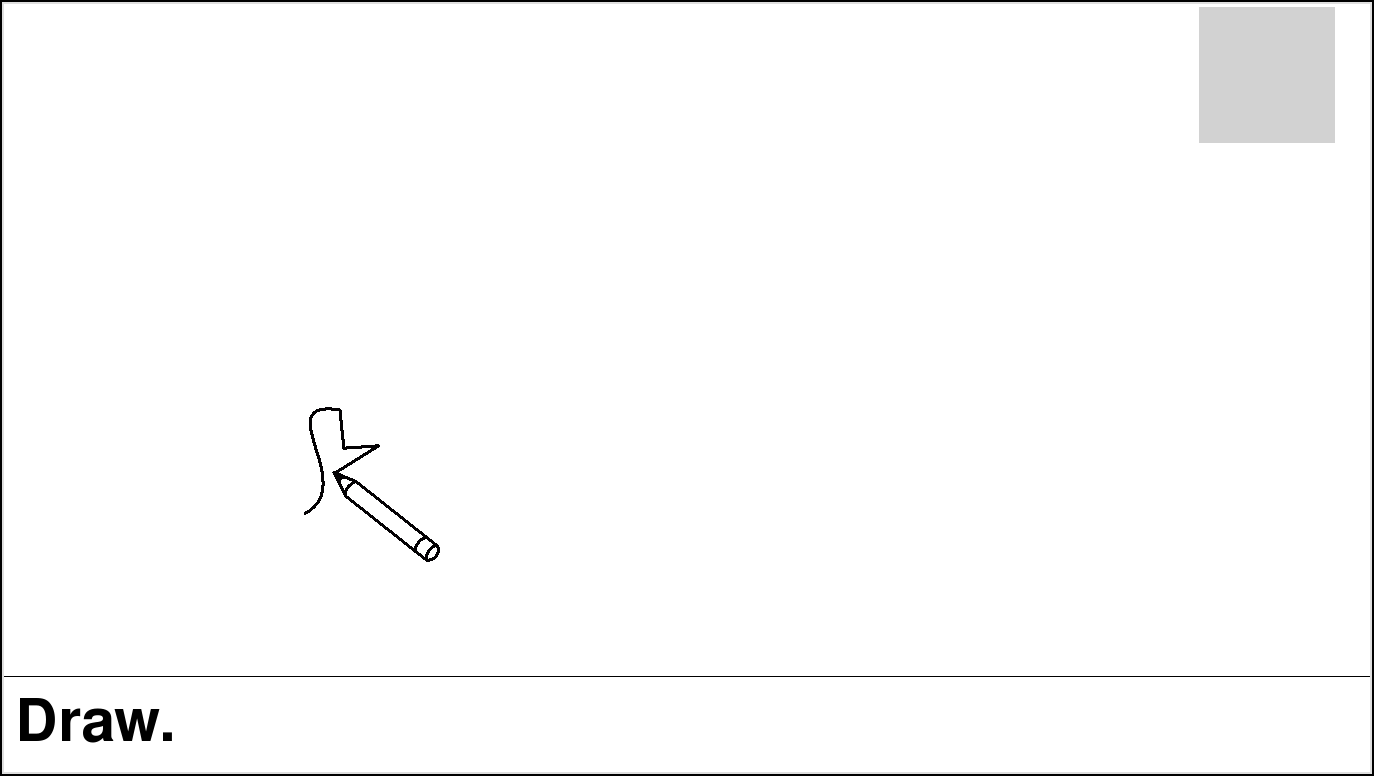 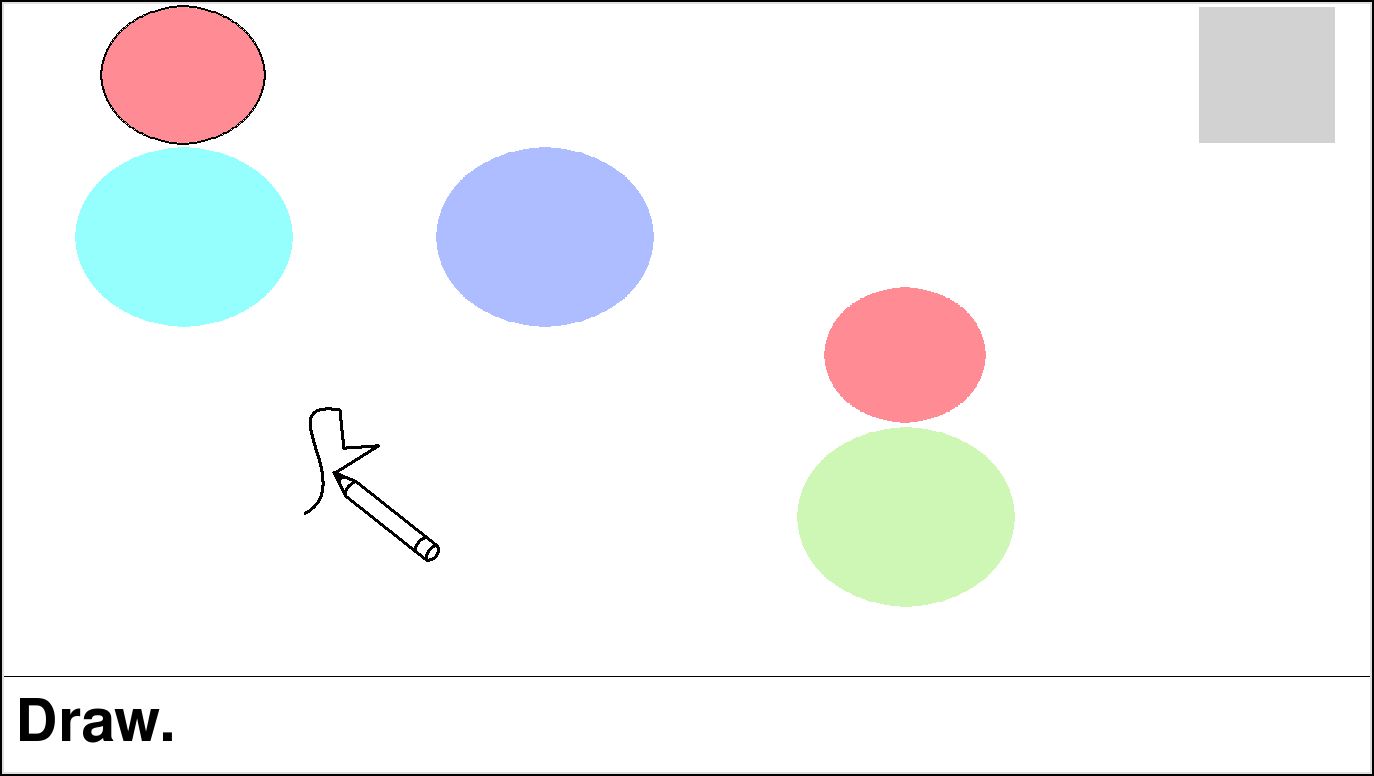 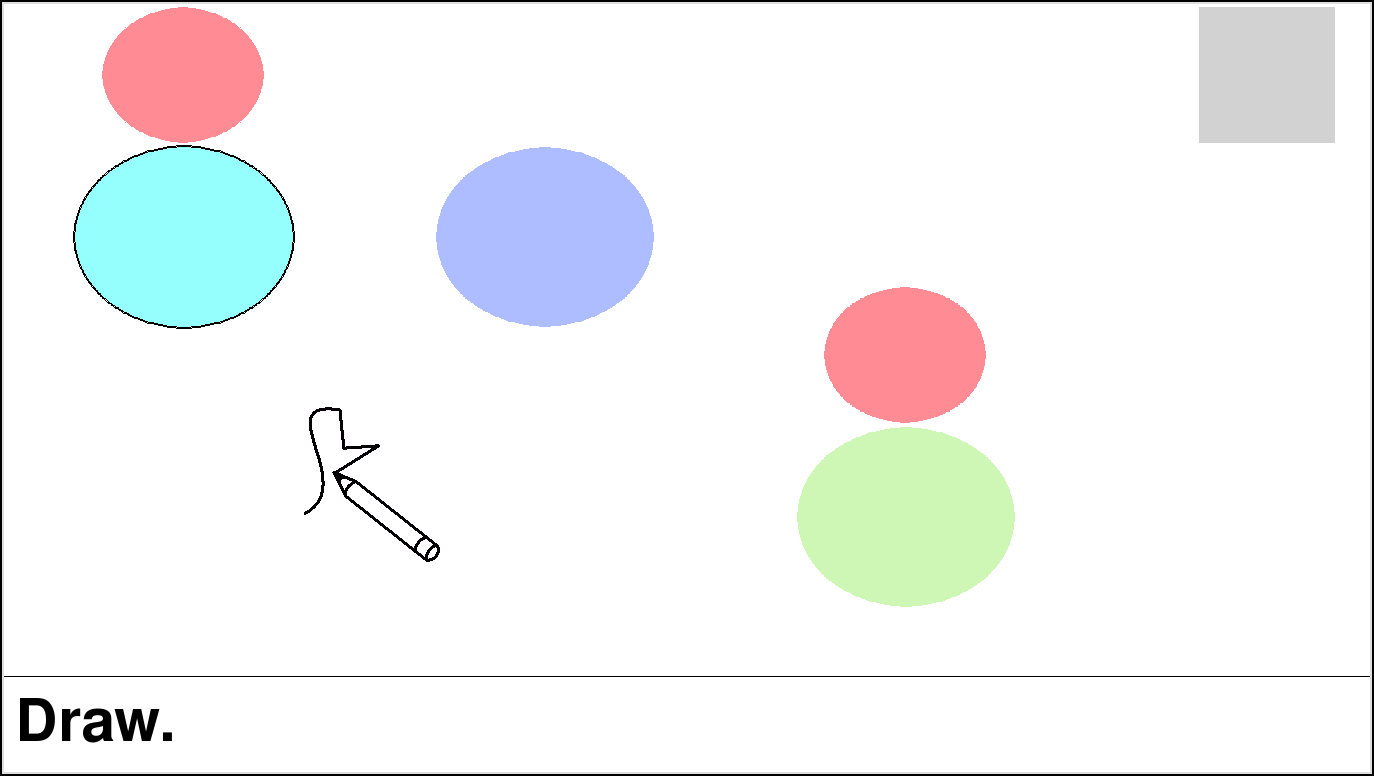 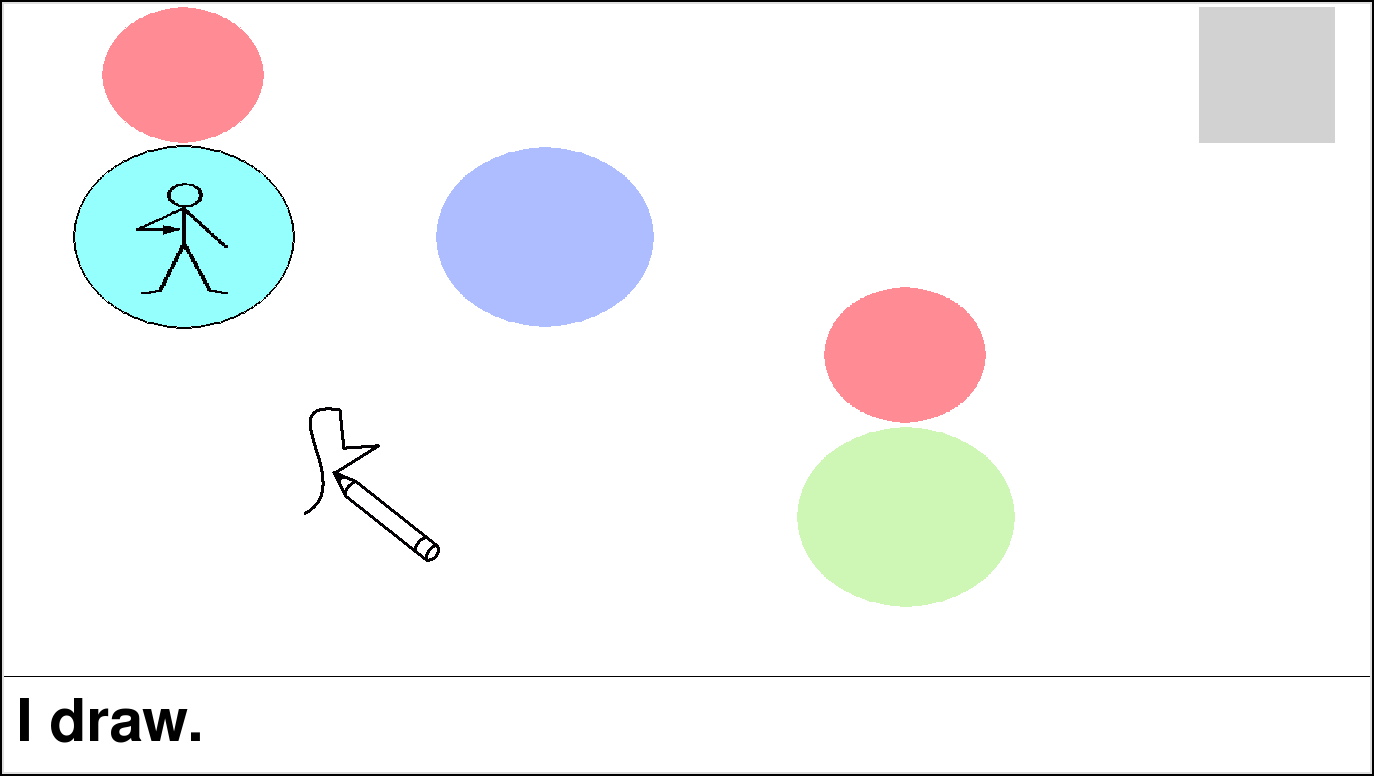 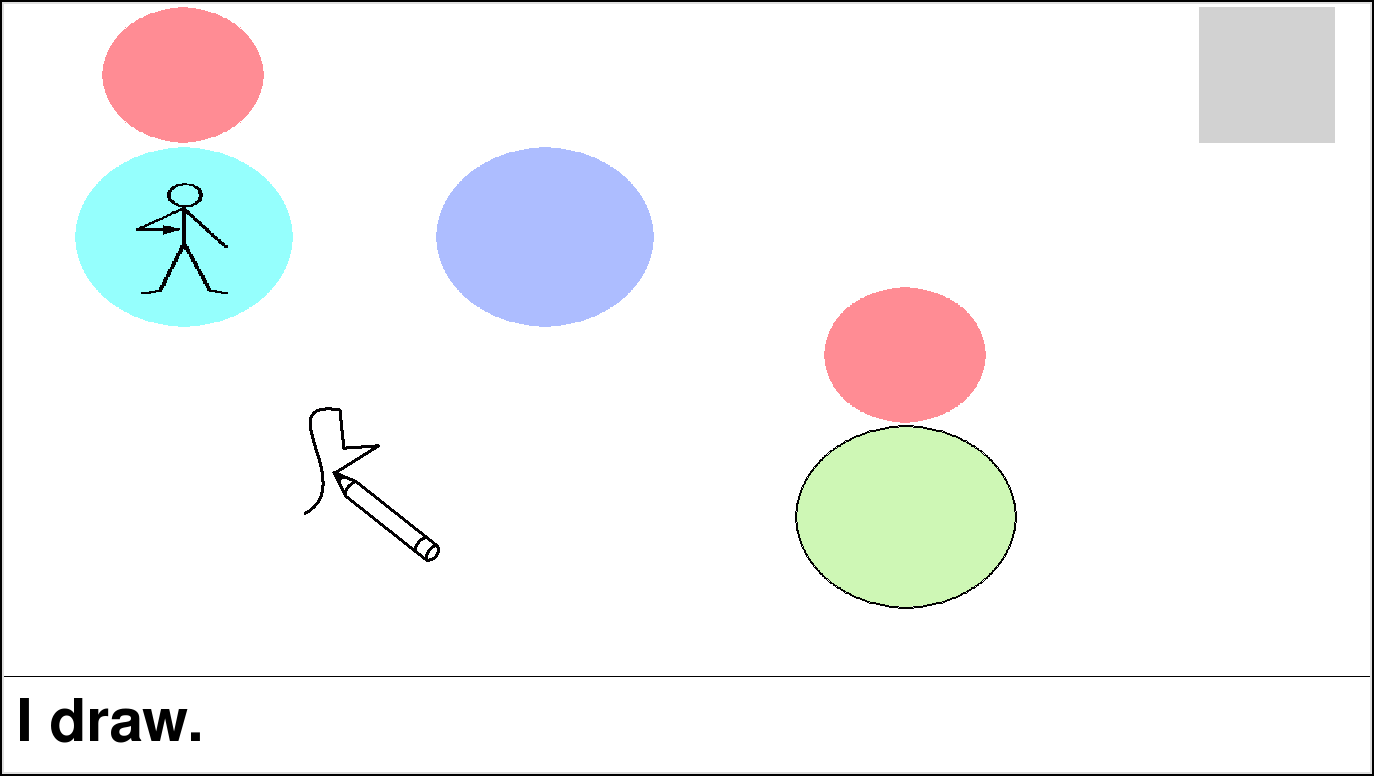 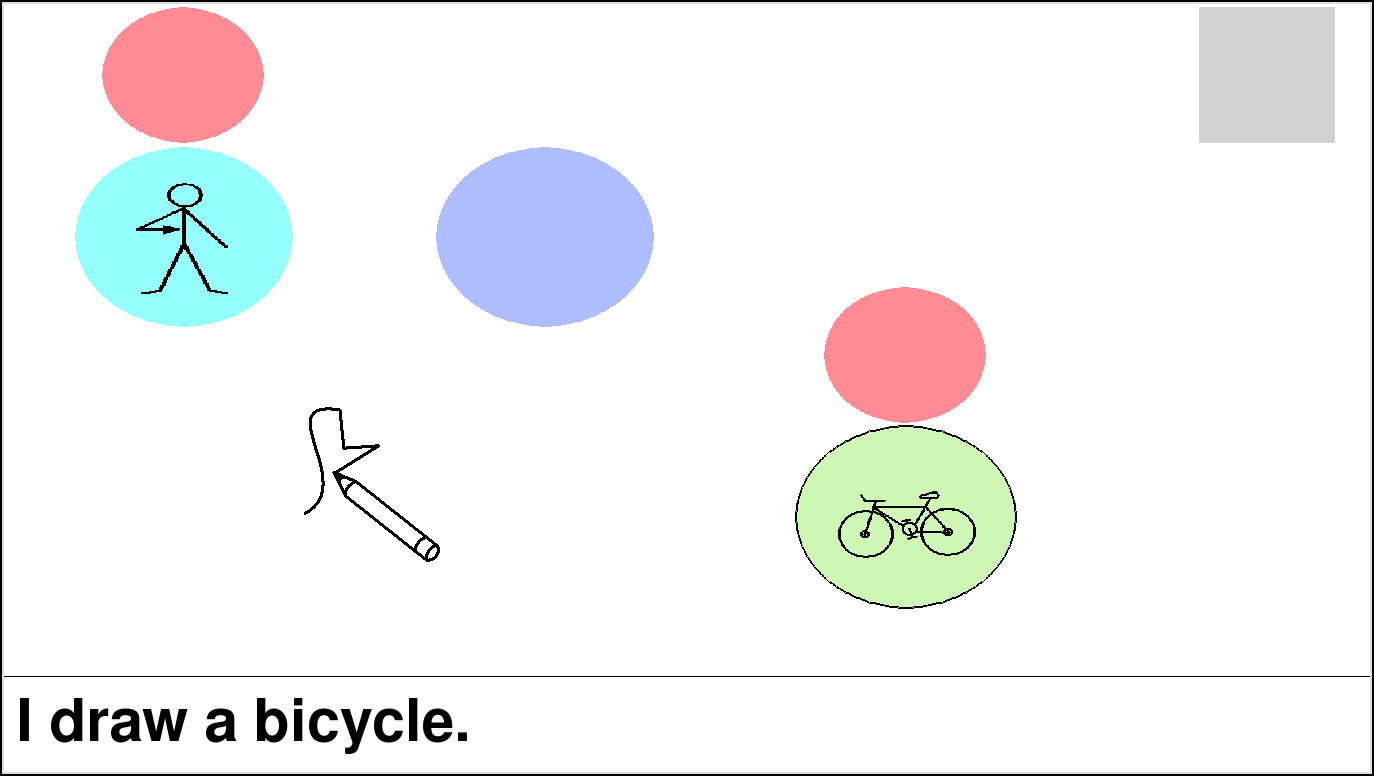 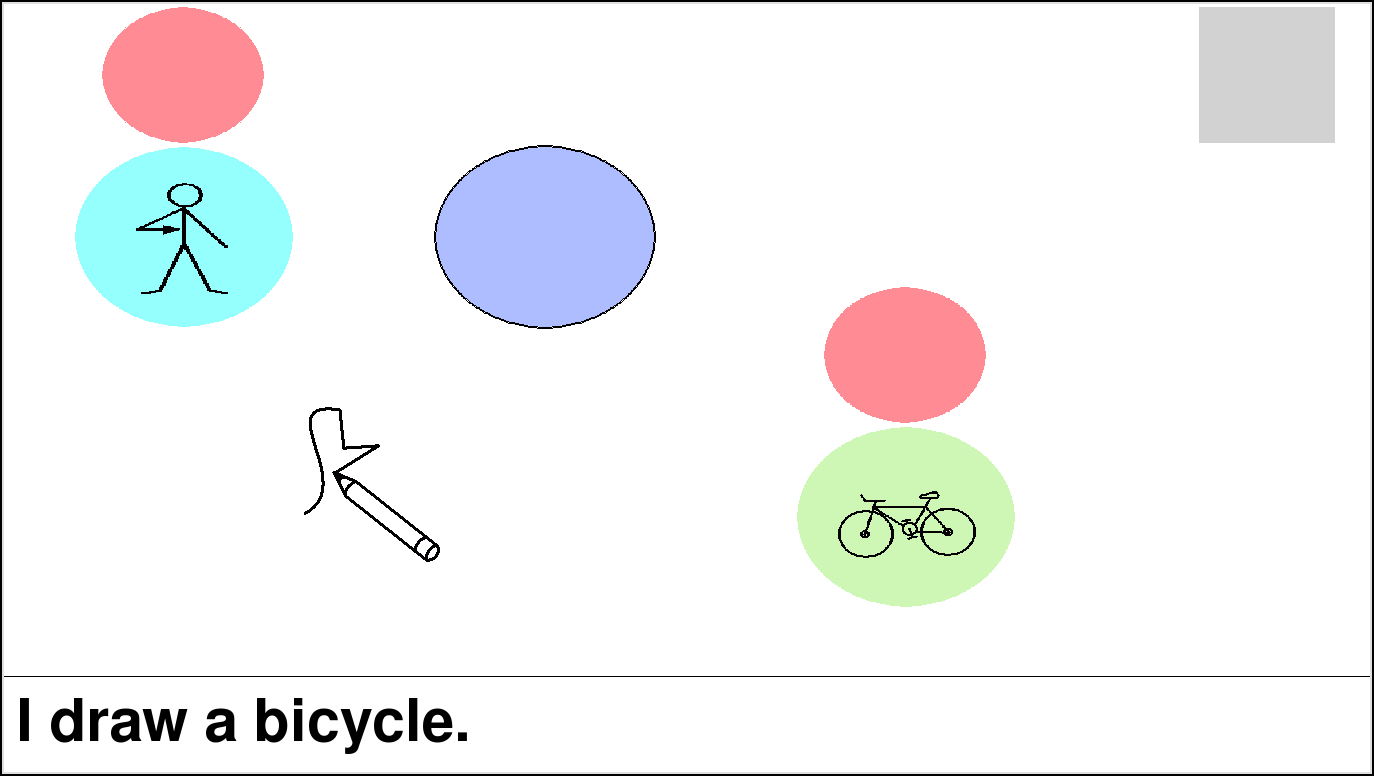 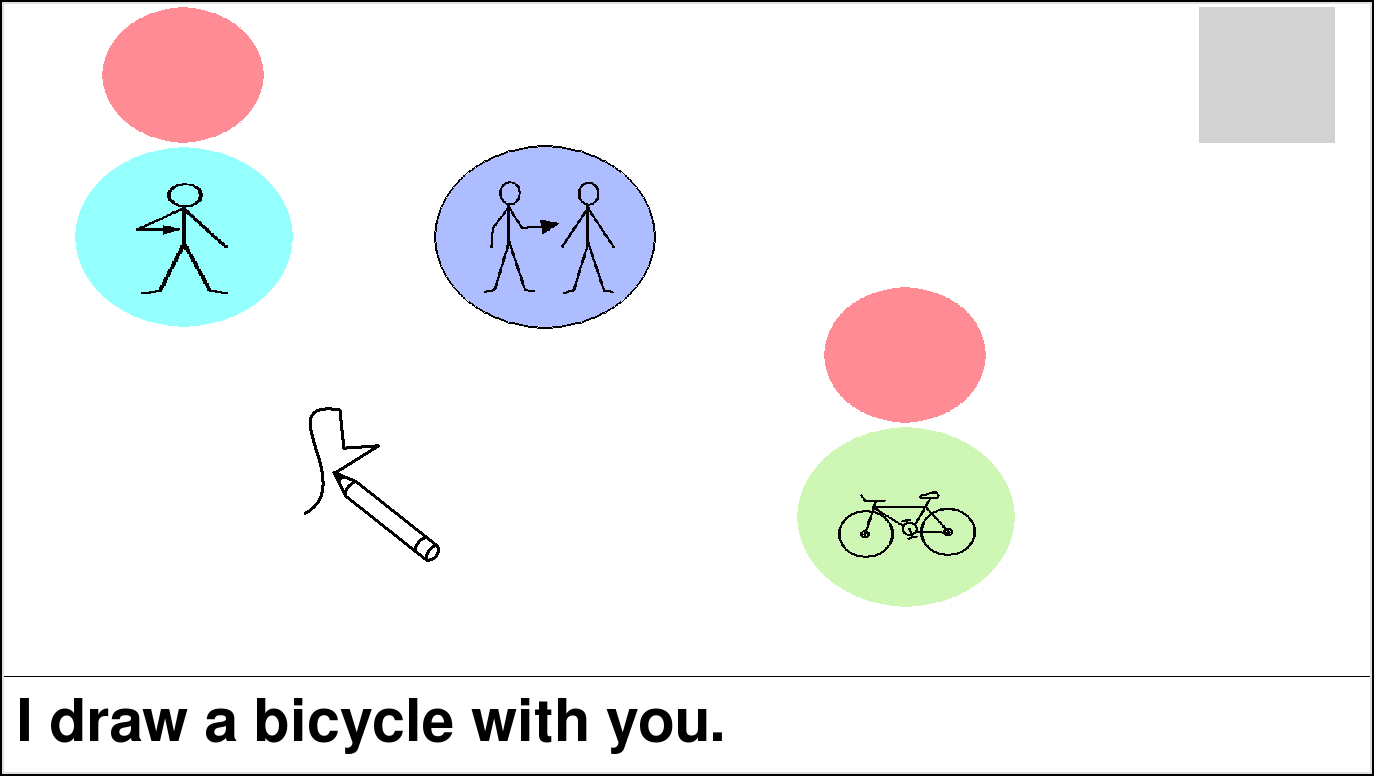 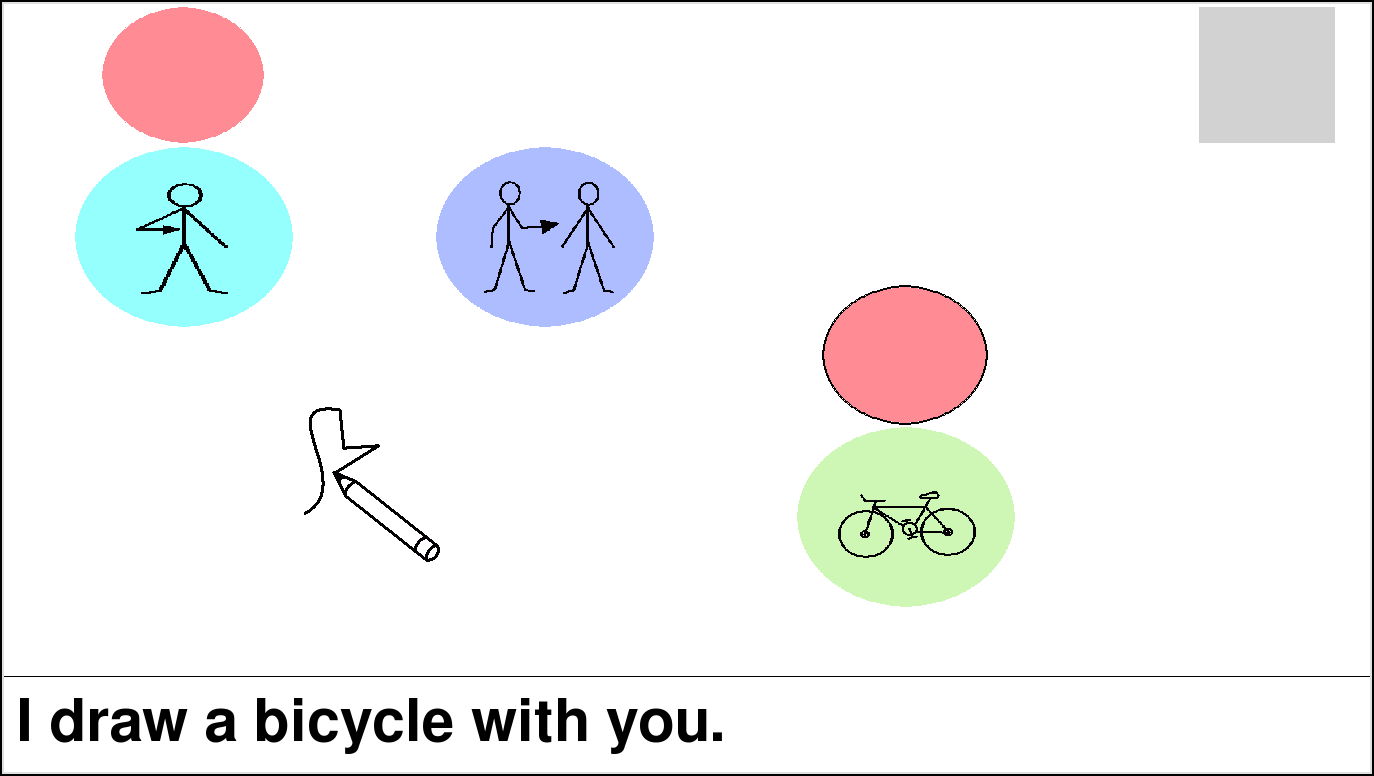 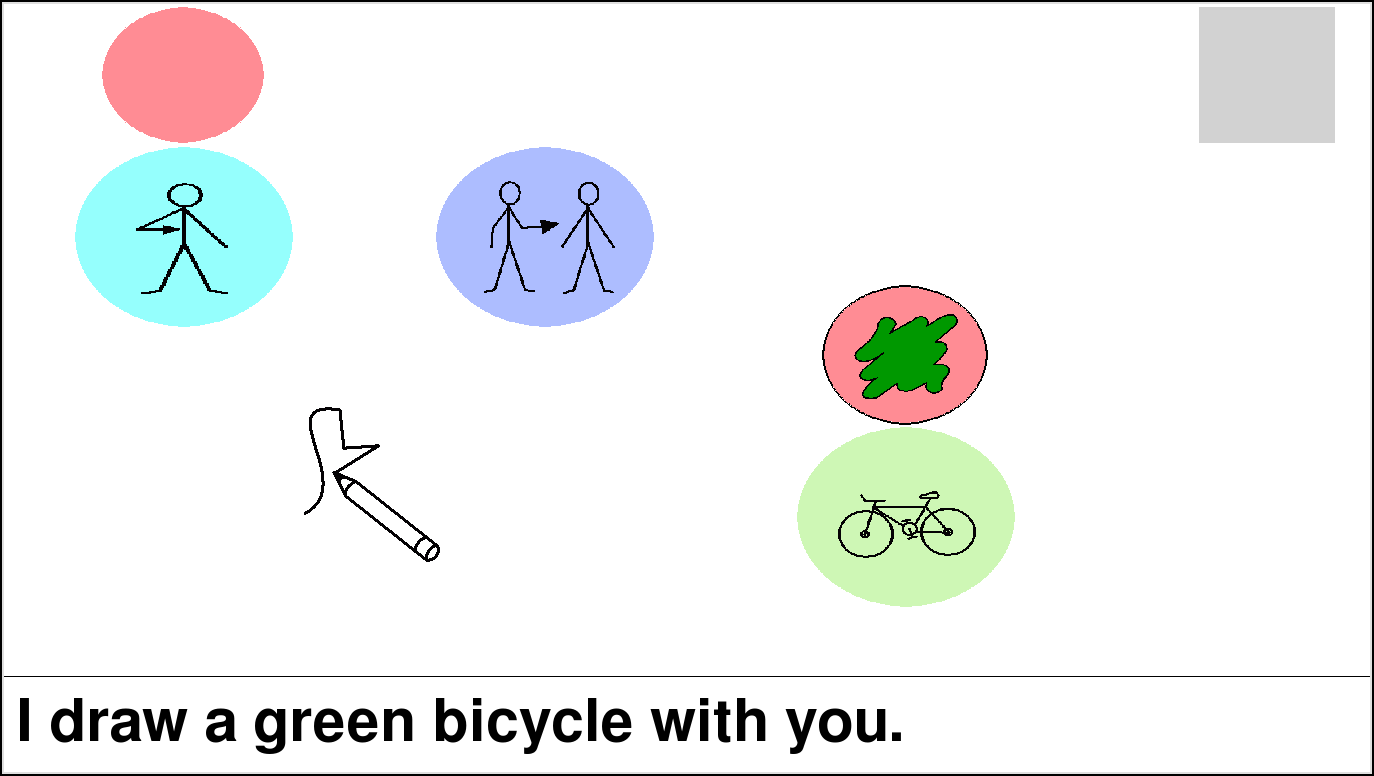 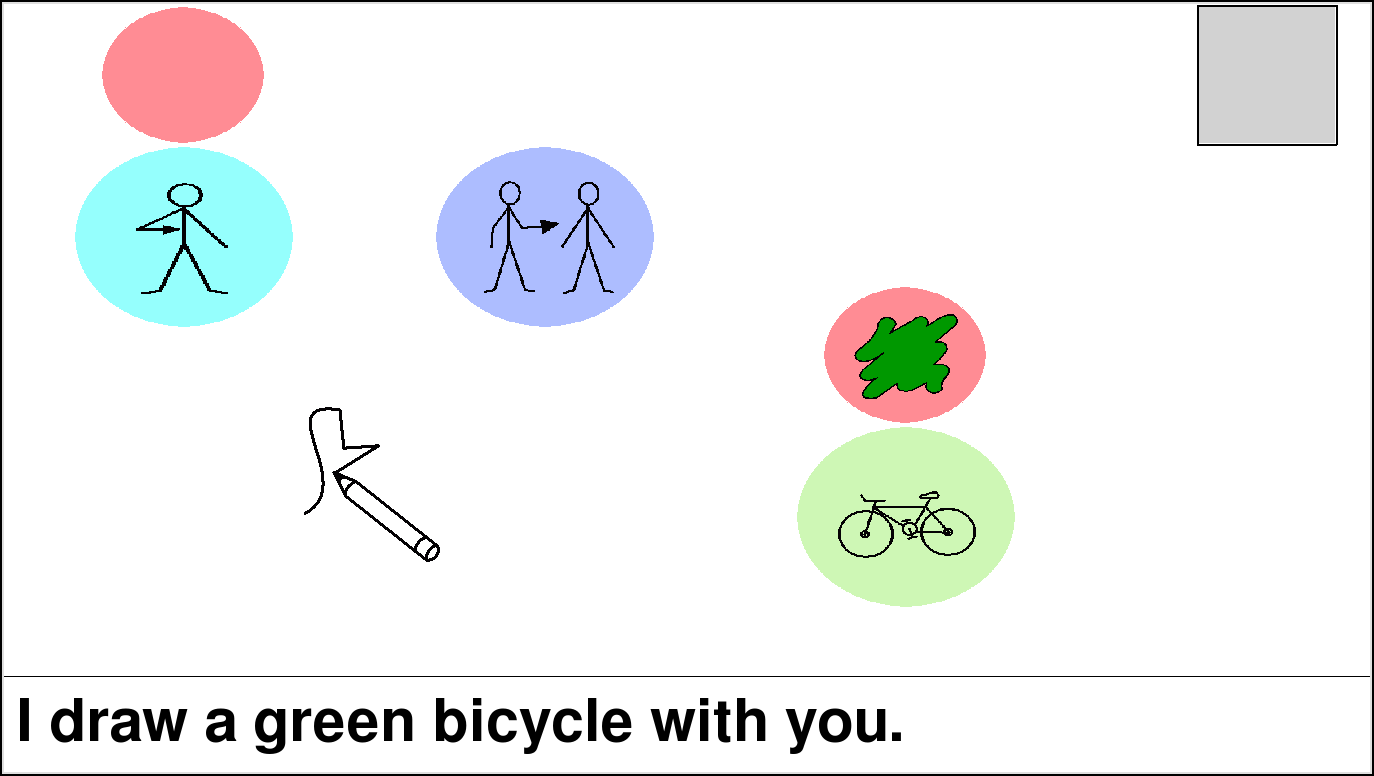 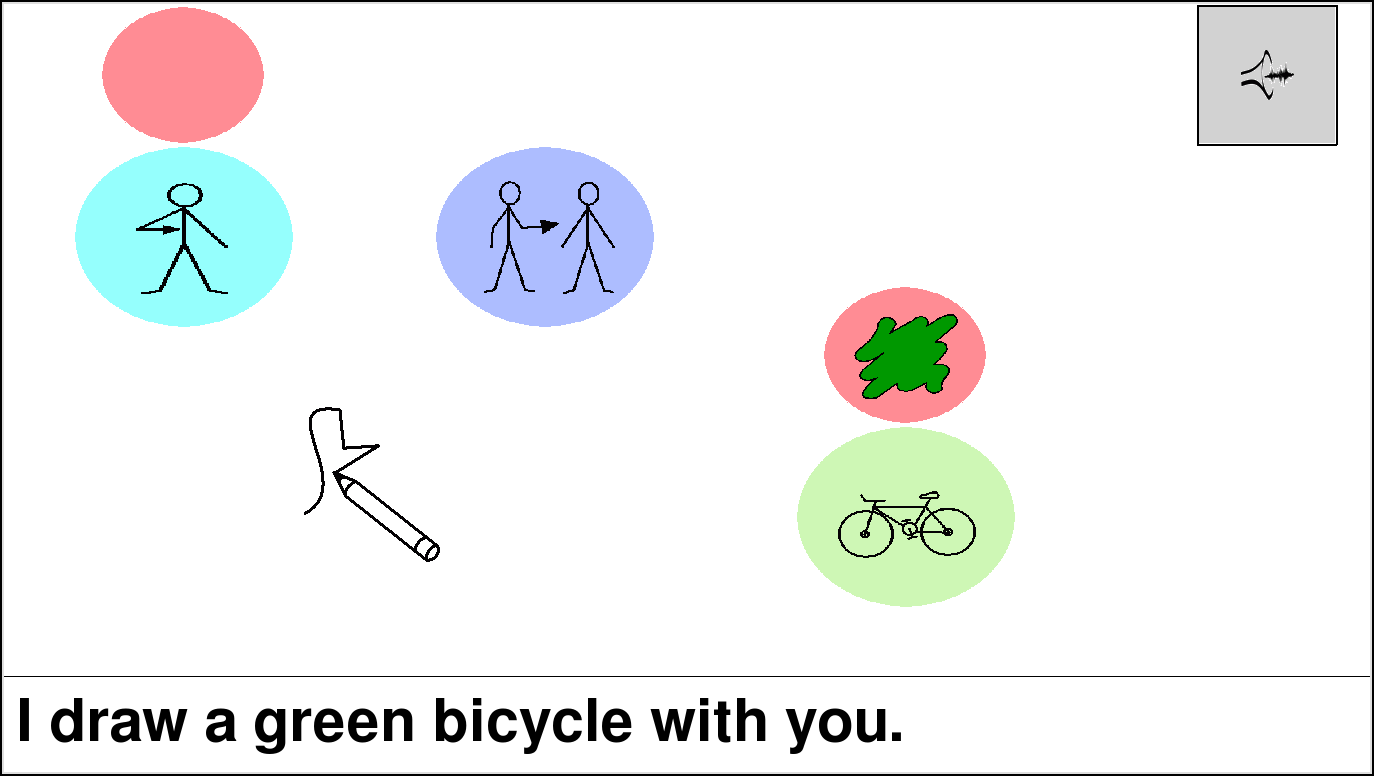 Characteristics
De-emphasized textual representation
Semantic frames can be populated in any order
Configurable switch modality
Configurable ordering patterns
Configurable frame complexity
Complexity vs. Real Estate
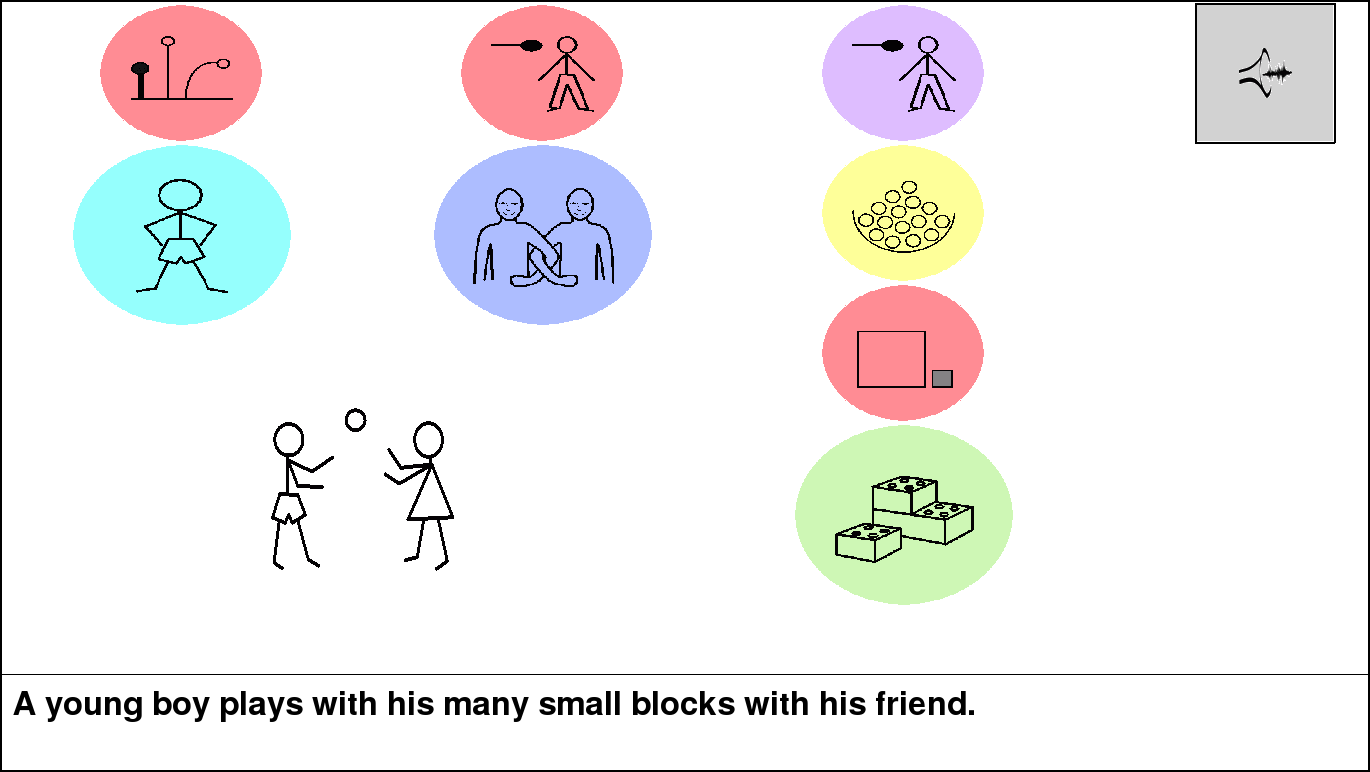 Observations
Required screen space is now tied to message complexity.
Full vocabulary is hidden/filtered.
Prediction/ordering controls speed of construction.
Some classifications are tricky -- where should illocutionary acts (e.g. small-talk) go?
Part 4:
Evaluation
User Group #1: "ND"
Non-disabled (ND), to provide a theoretical upper bound on performance
24 English-speaking adults
10 males and 14 females
Ages 19 - 43 (mean of 24)
User Group #2: "SMI"
Speech and motor impairments (SMI)
Ages 33 - 56 (mean of 41)
Constrained Message Elicitation
More open-ended than "copy phrase"
More comparable than real-world usage
Closed vocabulary controlled via single-action picture cards
Example Picture Cards
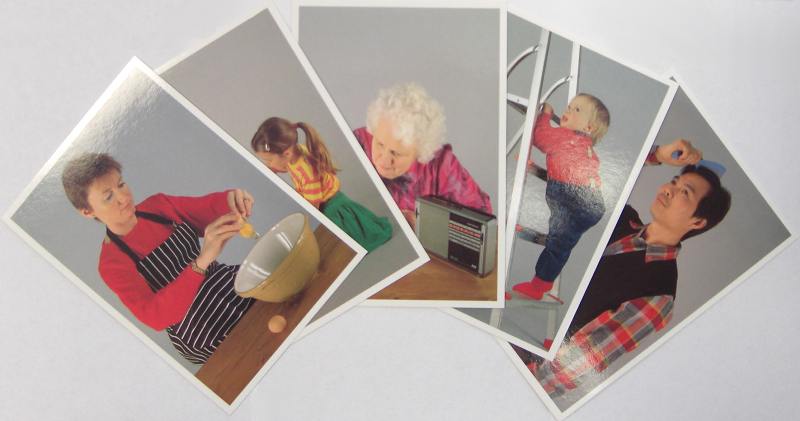 Study Setup
30 shuffled cards per person
Space bar as switch
Starting RSVP speed of 700ms
Adjustable by +/- 100ms
106 words tagged in up to 8 roles
Unlimited time and alphabetic ordering
Part 5:
Results
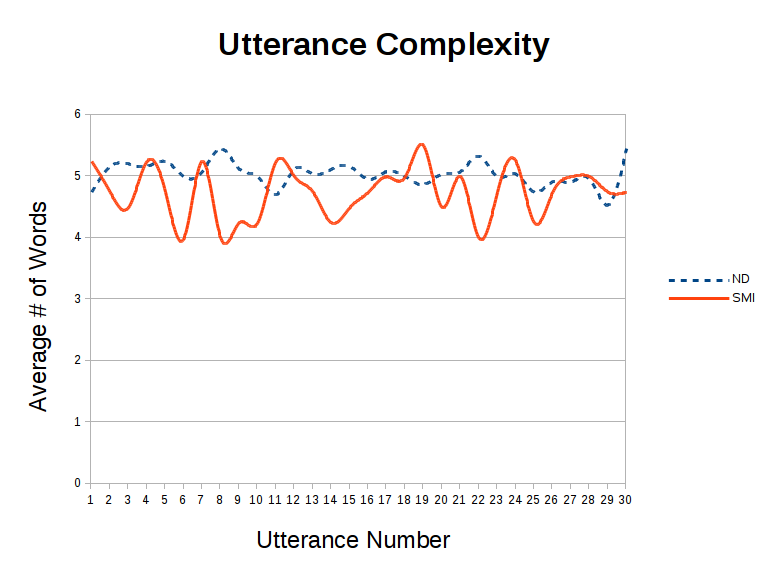 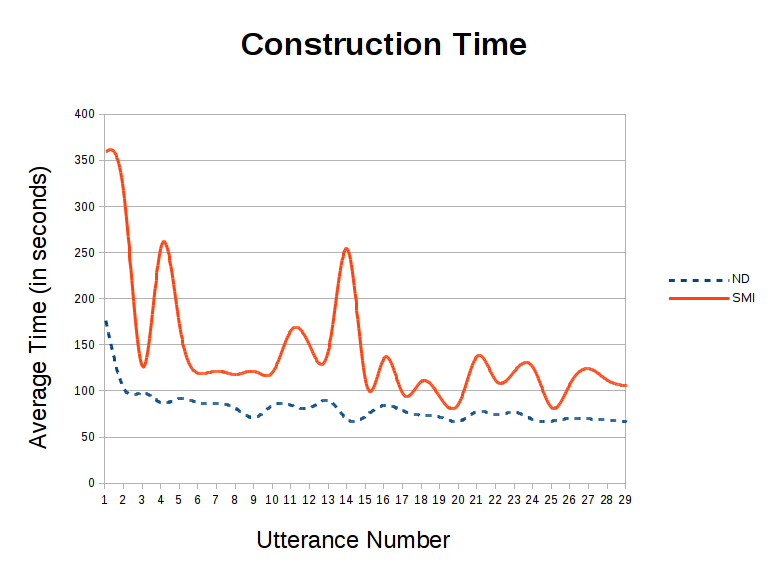 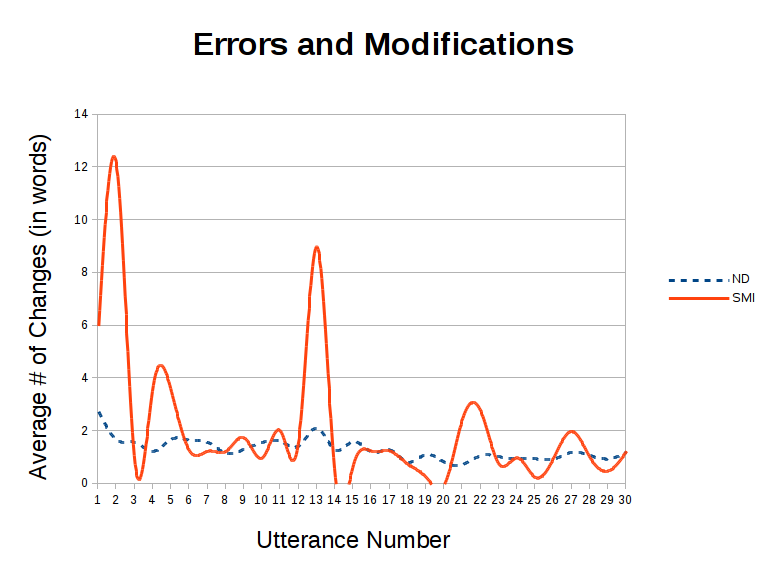 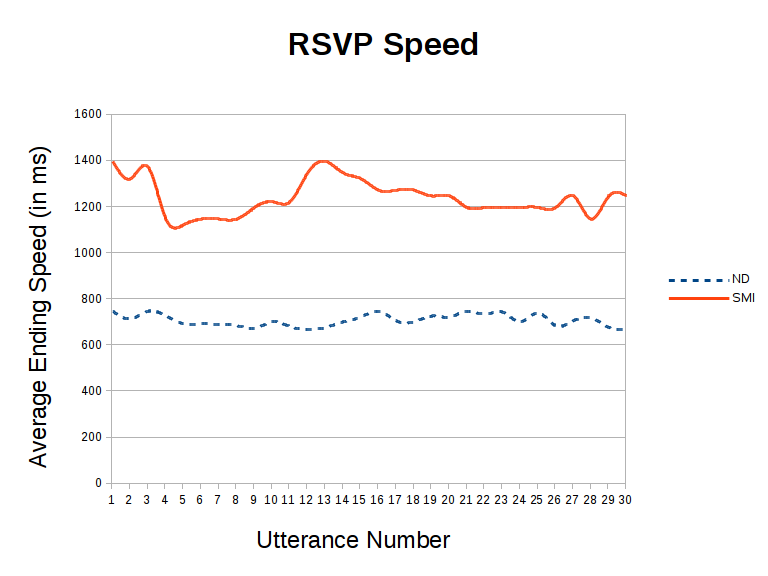 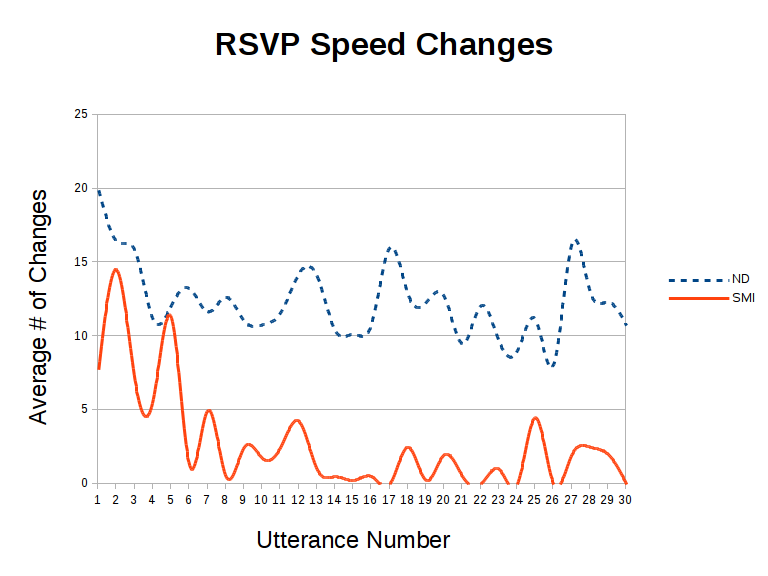 Quantitative Summary
No nonsensical utterances
Average of 5 selections (verb + 4)
Average speed of last 5 utterances:
70s (ND) vs. 107s (SMI)
RSVP speeds w/ positive motor response:
700ms (ND) vs. 1200ms (SMI)
Similar learning curves for both groups
Mid-experiment errors may have been exploration
Qualitative Feedback
All users get restless w/ alphabetic ordering
Even alphabetic ordering can be surprising
Numerous users asked about other switching methods and multi-modal adaptations
Numerous users favorably mentioned the automatic syntax modification/correction
Epilogue:
Closing Thoughts
Potential Improvements
Slow down near more likely words
Filter unlikely words based on frames
Skip to more likely alphabetic positions
Carousel:
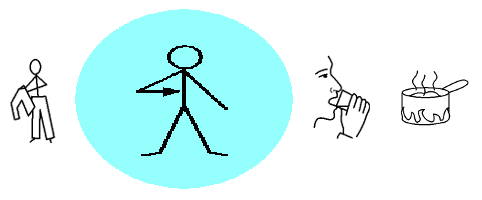 Current Applications
Small-screen and mobile systems
Perhaps combined with a hand-held controller
Multi-modal or analog input combinations:
Push the switch harder to go faster
Directional switches
"Oops" functionality
Involuntary responses: muscle twitch, BCI
Can then leverage predictive reordering
Initial results expected later this year
Thank you for listening!
karlwiegand.com/csun2014
Thanks to Dr. Rupal Patel, Dr. Deniz Erdogmus, and the National Science Foundation (Grant #0914808).
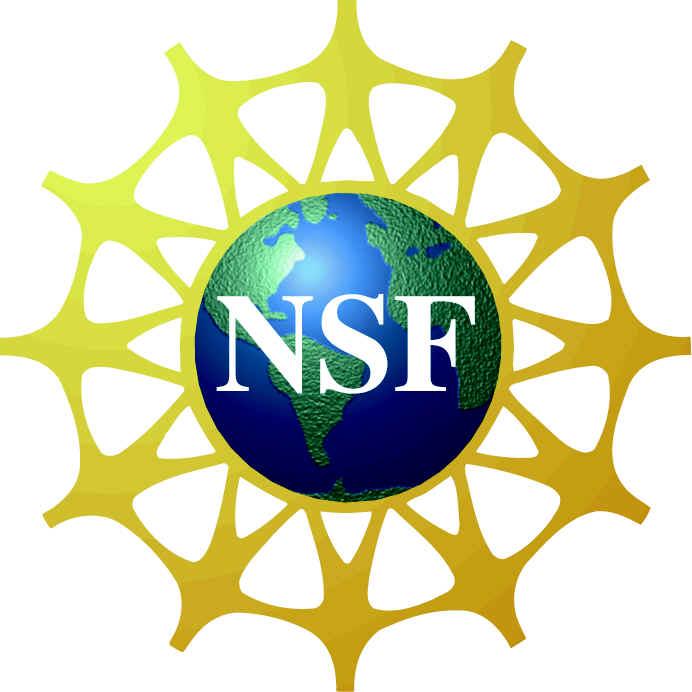 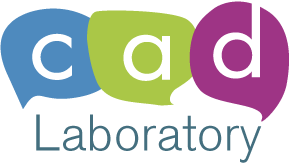